Основни жизнени параметри
DO2i = CaO2 x CI x 10
VO2i = C(a-v)O2 x CI x 10
ExO2 = VO2 / DO2
CaO2 = (Hb x 1.34 x SatO2) + (PaO2 x 0.0031)
СИ = МОС/Телесна площ
МОС = УО x СЧ
1
[Speaker Notes: При шок има нарушения на основните витални параметри, които определят нормалното снабдяване на тъканите и клетките с кислород.  Индексът на кислородно снабдяване (DO2i) се определя от съдържанието на кислород в артериалната кръв (СаО2) и сърдечния индекс (CI). Индексът на кислородната консумация представлява артерио-венозната разликата в съдържанието на кислорода, умножена по сърдечния индекс. Кислородната есктракция (22-33%) е съотношението на кислородната доставка и кислородната консумация.]
Основни жизнени параметри
DO2 - Кислородна доставка – 12 ml/kg/min или 600 ml/m2/min
VO2 - Кислородна консумация  - 2.4 ml/kg/min или 115-165 ml/m2/min
ExO2 - Кислородна екстракция - 22-33%
CaO2 - Кислородно съдържание - 17-20 vol%
C(a-v)O2 - Артерио-венозна разлика - 4 vol%
CI - Сърдечен индекс - 2.5 - 4.5 l/m2/min
МОС – Минутен обем на сърцето- 4-8 l/min
УО – Ударен обем - 1 ml/kg
ПСС – Периферно съдово съпротивление – 700-1600 dyn.s/cm5
2
[Speaker Notes: Референтни стойности на основните параметри.]
Определение за циркулаторен шок
Шокът е клинична изява на недостатъчност/нарушена функция на кръвообращението, която води до неадекватна клетъчна използваемост на кислород.

Състоянието на циркулаторен шок се характеризира със значително и дифузно намаление на доставката на кислород (DO2) и хранителни субстрати до тъканите, като резултат на тъканна хипоперфузия. Това води до обратими, а в последствие и до трайни клетъчни промени.
3
[Speaker Notes: Представено е общо определение за циркулаторен шок.]
Кислородна консумация/доставка
200 ml/min
Кислородна консумация (VO2)
Лактатна ацидоза
Критична точка
1000 ml/min
600 ml/min
Кислородна доставка (DO2)
Mizock BA. Crit Care Med. 1992;20:80-93.
4
[Speaker Notes: Особено важно се съотношението кислородна доставка/кислородна консумация (DO2/VO2). Когато кислородната консумация се увеличава или кислородната доставка намалява, поради някаква причина, съотношението ExO2 нараства с цел поддържане на аеробен метаболизъм. При нарушенията се развива кислороден дълг, който започва при ExO2-60-70% До определена критична точка кислородната консумация не зависи от кислородната доставка, като съотношението винаги е около 22-33% и се нарича коефициент на екстракция на кислорода. След тази критична точка, всяка промяна на кислородната доставка води до рязка промяна в кислородната консумация.]
Кислородна консумация/доставка
Анемия, ПН и СМОН
Тъканна хипоперфузия
Физиология
Лактатна ацидоза
Помпена 
недостатъчност
Анемия и
ПН
Кислородна консумация (VO2)
Кислородна доставка (DO2)
Mizock BA. Crit Care Med. 1992;20:80-93.
5
[Speaker Notes: При тъканната хипоперфузия тези взаимоотношения са по-сложни:
Необходимo е по-добро снабдяване с кислород при по-висока кислородна консумация.
Дисоциацията между кислородната доставка и кислородната консумация настъпва още по-рано.
Промените са преди всичко за сметка на Коефициентът на екстракция (ЕхО2), чието ниво може да доведе до компенсация до 60%. След тази степен настъпва тежката диспропорция меду доставката и консумацията на кислород.]
Клетъчни промени при шок
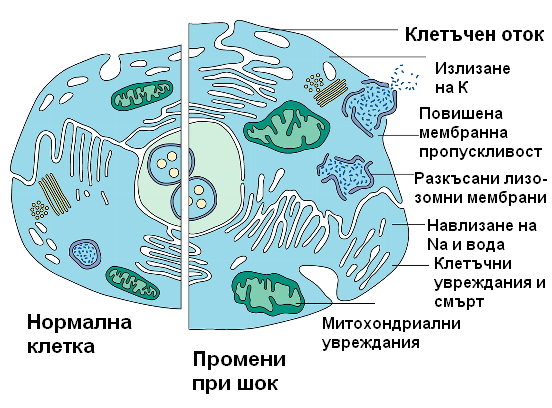 6
[Speaker Notes: Шокът е клетъчна диагноза. За да говорим, че има шок, трябва да има и клетъчни промени. Клетъчната деструкция е резултат от тъканната хипоперфузия и съпътстващия я кислороден дефицит.]
Внимание!
Опасността, която представлява шокът се изразява в това, че ако не бъде навреме и ефективно лекуван, води до необратимо множествено органно увреждане, тежки промени в енергетично-метаболитните процеси и хомеостазата и завършва със смърт.
7
Детерминанти на шока
Загуба на ефективен обем циркулираща кръв.
Хипоперфузия на периферните тъкани, водеща до нарушен транскапилярен транспорт.
Нарушения в микроциркулацията.
Нарушения в клетъчния метаболизъм.
Несъответствие между кислородната доставка и кислородната консумация.
8
[Speaker Notes: Напоследък все повече не се говори за определение, а за детерминанти. Това са условията, които трябва да са налице, за да има шок.]
Класификация на шока
Хиповолемичен
Кардиогенен
Обструктивен
Вазогенен:
С високо периферно съдово съпротивление
С ниско периферно съдово съпротивление
9
Разпределение на видовете шок при пациенти в ИО
10
[Speaker Notes: Предложеното разпределение на видовете шок е при пациентите в Интензивното отделение. Най-честата причина за смъртта е септичният шок.]
NB !
Описаното деление има само ориентировъчен характер.
Винаги трябва да се има предвид, че шокът не е заболяване, а синдром с комплексна етиология и че неговото лечение  не може да се ограничи само с отделни изолирани терапевтични методи.
11
ХИПОВОЛЕМИЧЕН ШОКдоцент д-р Господин ДИМОВ, дм
Определение
Хиповолемичният шок включва всички състояния, при които бързата загуба на течности може да доведе до неадекватна тъканна перфузия, с резултат последваща множествена органна дисфункция и недостатъчност.
13
[Speaker Notes: Хиповолемичният шок е често срещано явление.]
Разпределение на течностите в организма
% Телесно тегло
86 kg
Извънклетъчни 
течности 5%
Плазма
4 l
Интерстициални течности
12 l
Интерстициални течности 15%
Вътреклетъчни течности
Общ обем на 
течностите 60%
36 l
52 l Общ обем
14
Хиповолемичен шок
Намален е обема на циркулиращите течности в организма като резултат на:
Екзогенни загуби:
Загуба на кръв от различни органи
Загуба на плазма при изгаряния
Загуба на течности и електролити при:
Диария
Повръщане
Полиурия
15
[Speaker Notes: Загубата на течности с различен състав е в основата на възникването му.]
Хиповолемичен шок
Ендогенни загуби и интерстициално преразпределение на течностите при:
Възпаление
Термична травма
Травма
Интоксикации
Анафилаксия
16
[Speaker Notes: Хиповолемията може да бъде абсолютна или относителна.]
Причини за хиповолемичния шок
Травматични:
Сърце
Големи коремни органи
Големи кости на крайниците
Скалп
Съдови:
Дисекираща aневризма на аортата
Съдови малформации
17
[Speaker Notes: Представени са най-честите причини за хиповолемичен шок при травма.]
Причини за хиповолемичния шок
Стомашно-чревни:
Разширени вени на хранопровода
Стрес язви на стомаха
Синдром на Mallory-Weiss
Аорто-интестинални фистули
Бременност:
Ектопична бременност
Направилно разположение на плацентата
Разкъсване на плацентата
18
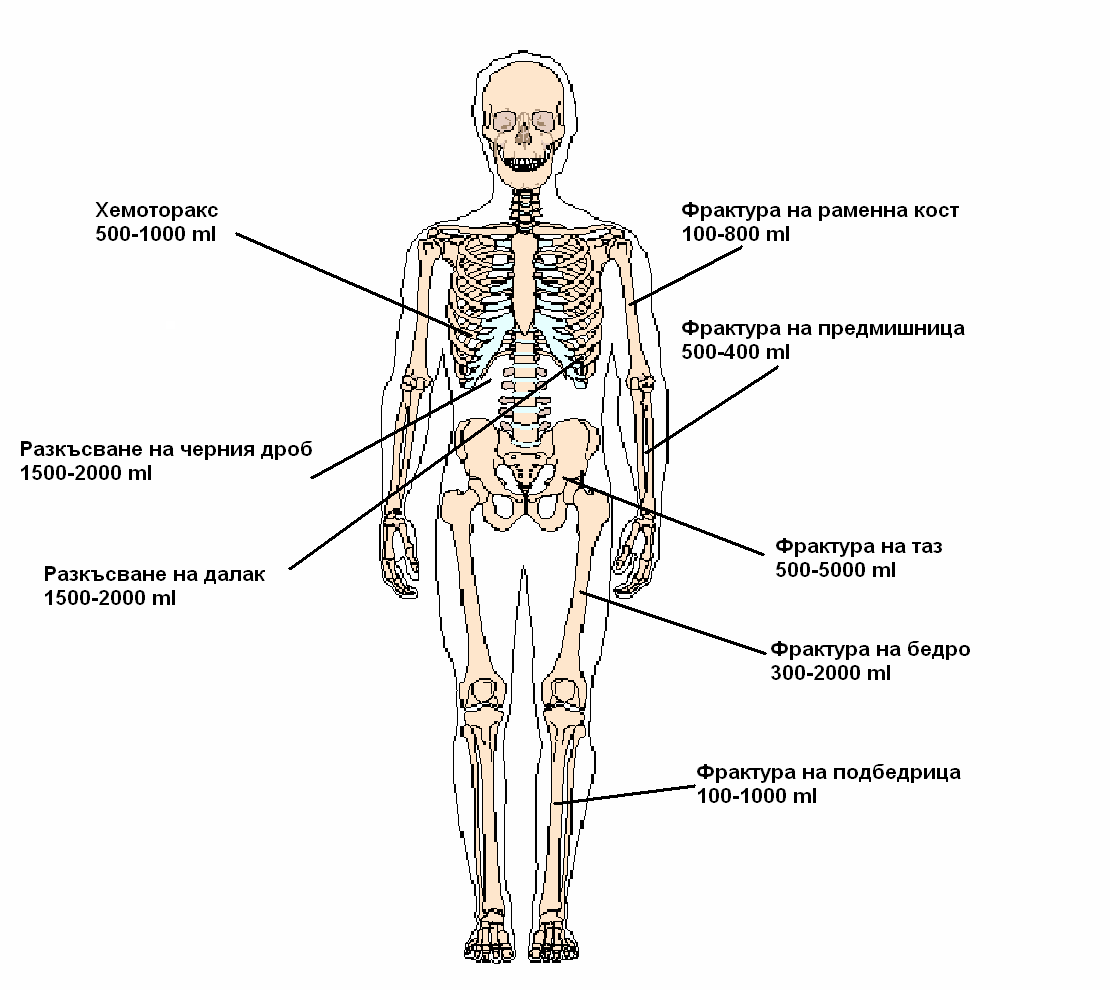 Приблизителна кръвозагуба
19
[Speaker Notes: Представена е приблизителната кръвозагуба при различен травматизъм.]
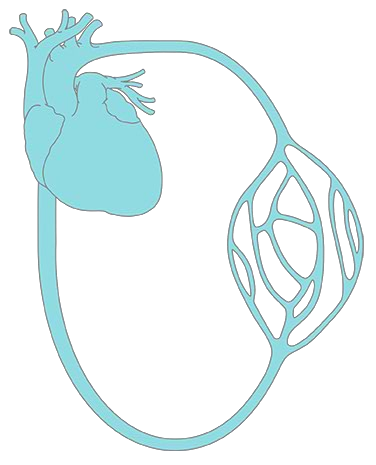 АКН = f МОС х ПСС
МОС = УО x СЧ

УО е функция на:
Преднатоварване
Следнатоварване
Контрактилитет
Синергизъм на контракциите
Разтегливост на сърцето
20
[Speaker Notes: Основни причини за промяна в параметрите на кръвообращението.]
Намален Обем на Циркулиращата Кръв
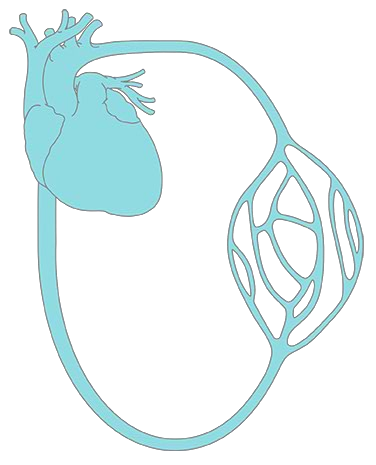 Намалено венозно връщане
Намален Ударен Обем
Намален Минутен Обем на Сърцето
Нарушена тъканна перфузия
21
[Speaker Notes: Липсата на достатъчен ОЦК, води до намалено преднатоварване с последствия намален УО и МОС, въпреки компенсаторната тахикардия и нарушена тъканна перфузия. Коронарният ток също е намален, като тахикардията повишава кислородните изисквания на сърцето.]
Патофизиологични промени
Налице са винаги:
Непроменено или намалено АКН, в зависимост от фазата на шока.
Намален УО/МОС
Високо периферно съдово съпротивление
Ниско ЦВН
22
[Speaker Notes: Във фазата на компенсация АКН може да е все още стабилно. МОС е намален. ПСС компенсаторно нараства. Ниското ЦВН е резултат от намаления ОЦК. Клетъчните промени се развиват сравнително бързо – до 6 час.]
Диагностични задачи
Дали пациентът е в шок?
В коя фаза на шока е той?
Какъв е вида на шока?
Оценка на резултатите от нашите терапевтични усилия!
23
[Speaker Notes: Представени са основните задачи, които стоят пред нас при пациент със съмнение за хиповолемичен шок.]
Дали пациентът е в шок?
Няма специфични лабораторни тестове за диагнозата шок.
Налице е клинична симптоматика, изградена на белезите на неадекватна органна перфузия и тъканна оксигенация:
- Хемодинамични - Променено АКН;
Хипоперфузия с трите „прозореца“:
Кожен – кожата е студена и влажна, с изразена вазоконстрикция и цианоза (това е типично при нискодебитните видове шок);
24
[Speaker Notes: Диагнозата шок се основава на хемодинамични, клинични и биохимични критерии. Първият е промененото АКН. Втори са клиничните белези на тъканна хипоперфузия, които се отчитат през т.н. „три прозореца“ на тялото: кожен – кожата е студена и влажна, с изразена вазоконстрикция и цианоза (това е типично при нискодебитните видове шок), бъбречен прозорец – диуреза <0.5 ml/kg/h и неврологичен прозорец – степенни промени в съзнанието, дезориентация и объркване. На трето място е наличната хиперлактатемия, която е белег за нарушен клетъчен метаболизъм. Нормалните нива са около 1 mmol/l, но стойности над 1.5 mmol/l говорят за недостатъчност на ефективното кръвообращение. Поради липса на специфични тестове за това, дали пациентът е в шок, ние се основаваме на клиничната картина, изградена на симптоматиката на органна хипоперфузия.]
Дали пациентът е в шок?
Бъбречен прозорец – диуреза <0.5 ml/kg/h
Неврологичен прозорец – степенни промени в съзнанието, дезориентация и объркване.
Биохимичен:
Хиперлактатемия, която е белег за нарушен клетъчен метаболизъм.
25
[Speaker Notes: Диагнозата шок се основава на хемодинамични, клинични и биохимични критерии. Първият е промененото АКН. Втори са клиничните белези на тъканна хипоперфузия, които се отчитат през т.н. „три прозореца“ на тялото: кожен – кожата е студена и влажна, с изразена вазоконстрикция и цианоза (това е типично при нискодебитните видове шок), бъбречен прозорец – диуреза <0.5 ml/kg/h и неврологичен прозорец – степенни промени в съзнанието, дезориентация и объркване. На трето място е наличната хиперлактатемия, която е белег за нарушен клетъчен метаболизъм. Нормалните нива са около 1 mmol/l, но стойности над 1.5 mmol/l говорят за недостатъчност на ефективното кръвообращение. Поради липса на специфични тестове за това, дали пациентът е в шок, ние се основаваме на клиничната картина, изградена на симптоматиката на органна хипоперфузия.]
Да се определят причините за шока
Кръвозагубата е най-честата причина за шок при травматични пациенти.
Загубата на голямо количество течности, без възможности за тяхното възстановяване, също може да бъде причина за хиповолемичен шок.
Периоперативни промени в организма:
Загуба на голямо количество течности.
Липса на ефективни възможности за тяхното възстановяване.
26
I Диагностично ниво – начална оценка
Кожа:
Студена, бледа и влажна, като резултат от вазоконстрикцията на кожните съдове.
Зеници – широки с мудна фотореакция
Тахипнея – над нормалната за възрастта
Гадене и повръщане
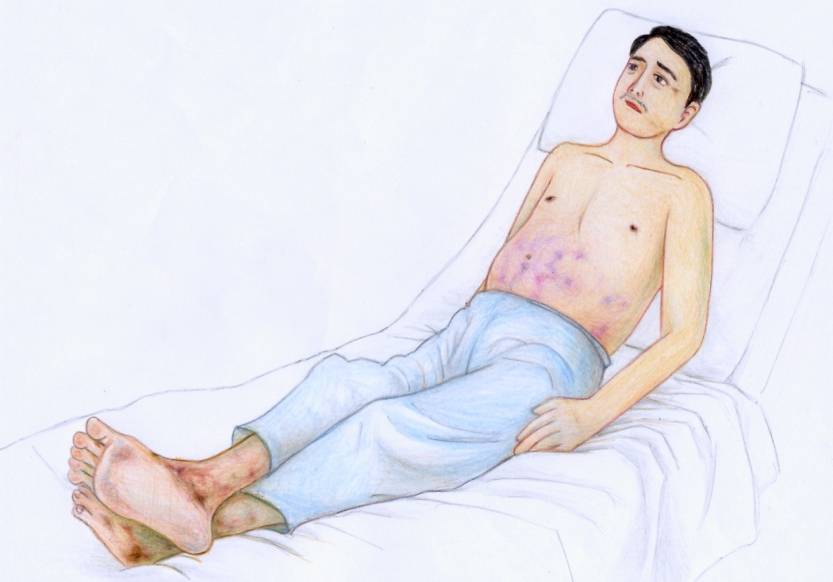 27
[Speaker Notes: Първото диагностично ниво дава възможност да се определи дали пациентът е в шок. Студената кожа е ранен и задължителен белег на началната хипоперфузия, поради увеличеното ПСС. Зениците са разширени под действието на катехоламините.]
Артериална хипотензия
Липсва
Налице
Циркулаторен шок
Хронична хипотензия?
Синкоп
(ако е временно)
Проследете МОС и SvO2
Проследете МОС и SvO2
Нормални или високи
Ниски
ЦВН
Ниско
Високо
ЕХОКАРДИОГРАФИЯ
Малки кухини на сърцето с нормален или повишен контрактилитет

Хиповолемичен
Широки камери с лош контрактилитет
Нормални кухини на сърцето със запазен контрактилитет 

Вазогенен
Перикарден излив
Малки камери
Разширени вени
Широка дясна и
малка лява камера
Обструктивен
Кардиогенен
[Speaker Notes: Ехографията (Point Of Care UltraSound) се явява основен диагностичен подход в диференциалната диагноза на различните видове шок.]
I Диагностично ниво – начална оценка
Тахикардия – честота над нормалната за възрастта. Остава непроменена при:
Много възрастни пациенти -  AV блок
Предшестващо лечение с бета блокери
Наличен пейсмейкър
Намалено ЦВН, поради намаления ОЦК.
30
[Speaker Notes: Тахикардията също е ранен белег за органна хипоперфузия. Важно е да се направи оценка на условията при които тя настъпва. ЦВН намалява по-рано от АКН, поради факта че венозното кръвообращение е капацитивното и вените нямат мускулен слой, който да осигурява компенсаторен съдов спазъм.]
I Диагностично ниво – начална оценка
Намалено Пулсово Артериално Кръвно Налягане:
ПАКН = САКН - ДАКН
САКН е по-ниско от 90 mmHg или с 40 mmHg по-ниско от изходното.
СрАКН е по-ниско от 79 mmHg.
ДАКН отначало е повишено от нарастването на периферното съдово съпротивление.
31
[Speaker Notes: В началото се регистрира намаляване на пулсовото артериално налягане. При пациенти с хронична артериална хипертония, АКН може и да не бъде намалено в такава степен.]
I Диагностично ниво – начална оценка
Часова диуреза - по-ниска от 0.5 ml/kg/h
Кислородно насищане на артериалната кръв – 
SaO2 < 92%
Кислородно насищане на венозната кръв - SvO2 < 70%
32
[Speaker Notes: Ниската часова диуреза също е ранен белег за органна хипоперфузия. Кислородното насищане на артериалната кръв е ниско, поради нарушената перфузия на белия дроб и проблеми с газообмена. Увеличеното съдово съпротивление в периферията забавя перфузията на тъканите и те отнемат много по-голямо количество кислород от преминаващата кръв. Това е причината за намалената кислородна сатурация на венозната кръв.]
I Диагностично ниво – начална оценка
Серумен лактат - над 1.3 mmol/l
Експираторна фракция на въглеродния диоксид - ЕtCO2 < 20 mmHg
Хемоглобин, хематокрит – твърде различно в зависимост от вида на изгубените течности.
33
[Speaker Notes: Повишеният серумен лактат е доказателство за разстройства на метаболизма и преминаване към кислороден дълг. Експираторната фракция на въглеродния диоксид е резултат от нарушената белодробна перфузия и нарушения тъканен метаболизъм. В случаите когато има загуба на кръв е налице анемия, а при загуба само на течности, може да се установи хемоконцентрация.]
Определяне на кръвозагубата
Нормалният ОЦК е 7% от телесното тегло - 77 ml/kg при мъже или 66 ml/kg при жени.
В детската възраст ОЦК е 8-9% от теглото.
Изчислява се на основата на идеалното тегло.
При някои пациенти разликата между класовете е трудно установима.
Лечението се определя не от класа, а от клиничния отговор на пациента.
34
[Speaker Notes: Определянето на кръвозагубата обикновено е виртуално.]
Класификация на хиповолемичния шок
Клас I (загуба на 0-15% от ОЦК)
Клас II (загуба на 15-30% от ОЦК)
Клас III (загуба на 30-40% от ОЦК)
Клас IV (загуба на повече от 40% от ОЦК)
35
[Speaker Notes: Класирането в определена група на пациента също е доста относително.]
Клас I
Лекостепенна тахикардия
Забавено капилярно пълнене над 3 s (при загуба над 10% от ОЦК).
36
[Speaker Notes: При загуба до 750 ml при възрастни налице е само лекостепенна тахикардия и забавено капилярно пълнене, като израз на периферна вазоконстрикция.]
Клас II
Студена, бледа и влажна кожа
Тахикардия
Тахипнея
Понижаване на пулсовото артериално налягане (САКН-ДАКН)
Забавено капилярно пълнене
Намалена часова диуреза
Неспокойствие
37
[Speaker Notes: При загуба до 1500 ml се понижава пулсовото налягане (систоличното намалява, а диастоличното се увеличава поради нарастналото ПСС).]
Клас III
Тахикардия
Тахипнея
Намалено СрАКН
Олигурия
Промени в менталния статус:
Потиснатост
Възбуда
38
[Speaker Notes: При загуби над 1500 ml намалява и средното АКН. Налице са и степенни промени в съзнанието.]
Клас IV
Тахикардия
Тахипнея
Студена и бледа кожа
Понижено САКН
Увеличено пулсово артериално налягане
Олигурия или анурия
Силно потиснато или липсващо съзнание
39
[Speaker Notes: При загуба над 3000 ml е налице тежка органна хипоперфузия и съответната симптоматика. Пулсовото налягане е увеличено поради намаляването на ДАКН.]
Клиничен отговор на организма
Определя се от:
Обема на загубените течности
Скоростта на загубата на течности
Предшестващото състояние и резервите на СССистема на организма
41
Фази и основни цели в лечението на шока
Спасяване:
Достигане на минималното приемливо АКН и МОС.
Животоспасяващи процедури и премахване на причината за шока.
Оптимизиране:
Осигуряване на адекватна кислородна използваемост.
Проследяване и оптимизиране на МОС, SvO2 и стойностите на серумния лактат.
42
Vincent J, De Backer D. N Engl J Med 2013;369:1726-1734.
Фази и основни цели в лечението на шока
Стабилизиране:
Осигуряване на нормална функция на органите.
Профилактиката на органната дисфункция и минимализиране на усложненията.
Деескалация:
Спиране на вазоактивните медикаменти.
Постигане на негативен баланс на течностите в организма.
43
Vincent J, De Backer D. N Engl J Med 2013;369:1726-1734.
При клинични белези на шок
Осигурете проходими дихателни пътища!
Осигурете ефективна вентилация!
Осигурете начално кръвоспиране!
Започнете кислородолечение!
Осигурете венозна линия – два сигурни венозни пътя с венозни канюли G16.
Започнете инфузионна терапия!
44
[Speaker Notes: Алгоритъмът на поведение не се различава от останалите критични състояния.]
При клинични белези на шок
Мониторирайте хемодинамиката!
Оценете виталните функции!
Имобилизирайте крайниците!
Транспортирайте в подходящо положение!
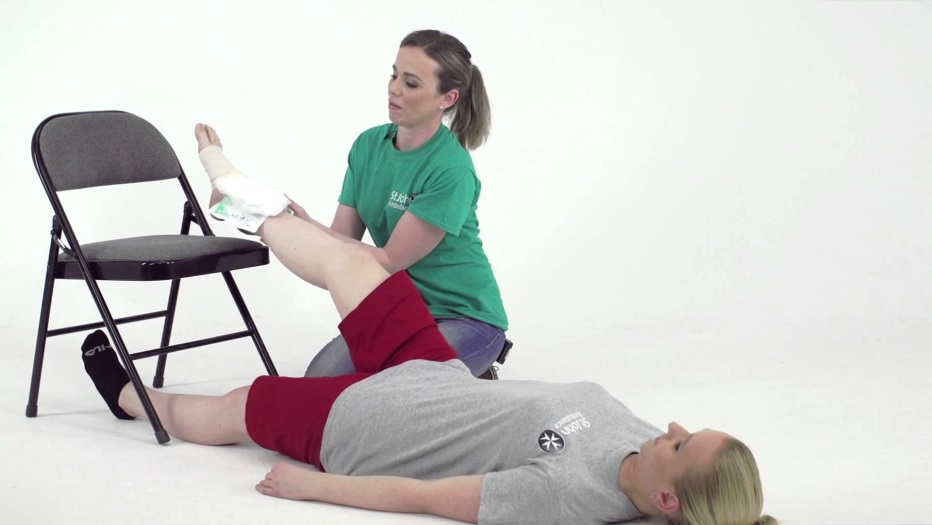 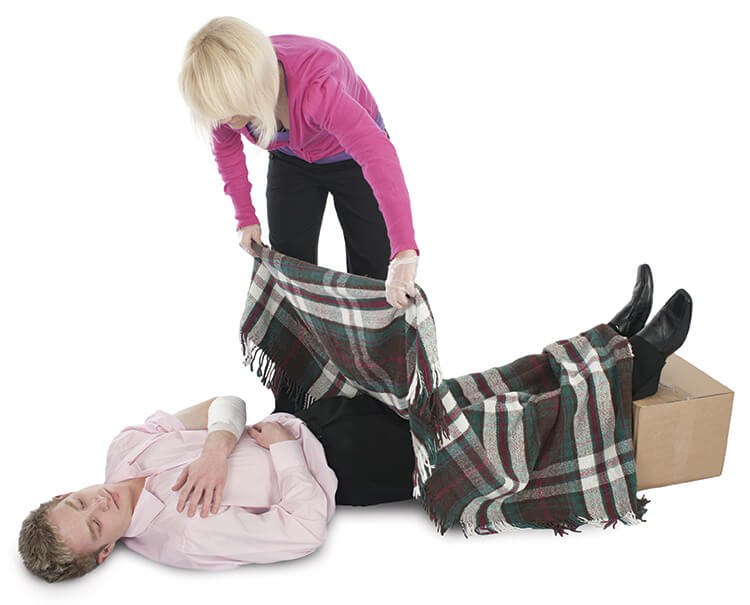 45
Поведение в Спешно приемно отделение
Кратка целенасочена анамнеза
Физикално изследване
Поставяне на уретрален катетър
12 канално ECG
Образно изследване на гръдния кош
46
[Speaker Notes: В Спешния център се прилагат и допълните диагностични и терапевтични методики. Физикалното изследване трябва да бъде щателно като насоките са търсене на причината и търсене на белези на органна и тъканна хипоперфузия. Поставянето на уретрален катетър дава възможност за проследяване на часовата диуреза.]
Поведение в Спешно приемно отделение
Оптимизирайте транспорта на кислород до тъканите!
Контролирайте кръвозагубата!
Проведете адекватна инфузионна терапия!
Лабораторен скрининг и допълнителни инструментални изследвания!
47
Оптимизирайте транспортана кислород до тъканите!
Осигуряване на адекватна вентилация и оксигенация.
Продължаване на инфузионната терапия.
Позициониране на пациента  в положение Trendelenburg.
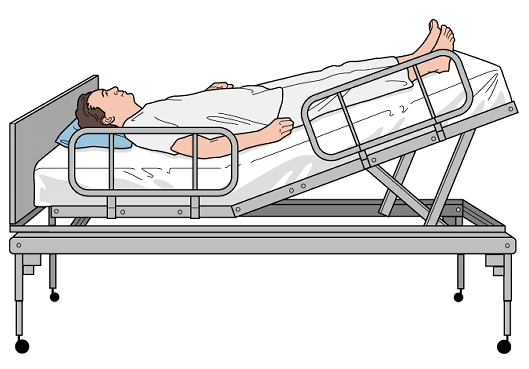 48
Инфузионна терапия
Основен принцип на заместването е 3:1
Кристалоидни разтвори:
Hartmann, Ringer - 20 ml/kg
NaCl 0.9% - при ЧМтравма, но внимавайте за хиперхлоремична ацидоза
Високомолекулярни разтвори:
HES 6%?
49
[Speaker Notes: Инфузионната терапия, започната навреме и в адекватно количество гарантира ранен успех. Количството е около 300-500 ml за около 20-30 min, в зависимост от показателите на кръвообращението.]
Инфузионна терапия
Биопродукти:
Еритроцитен концентрат – при липса на друга възможност се трансфузира 0 (анти А, анти В) група.
Прясно замразена плазма
Приложение на рекомбинантен фактор VIIA
50
[Speaker Notes: Инфузионната терапия, започната навреме и в адекватно количество гарантира ранен успех.]
Контрол на кръвозагубата!
Извършване на външна компресия, хирургическа хемостаза или тракция при фрактура на дългите кости.
51
[Speaker Notes: Естествено при спряно кървене или други загуби на течности.]
Начална хемостаза
52
[Speaker Notes: Компресията на определени места има преимущества пред практикуваното по-рано налагане на бинт на Esmarch.]
Точки на външна компресия
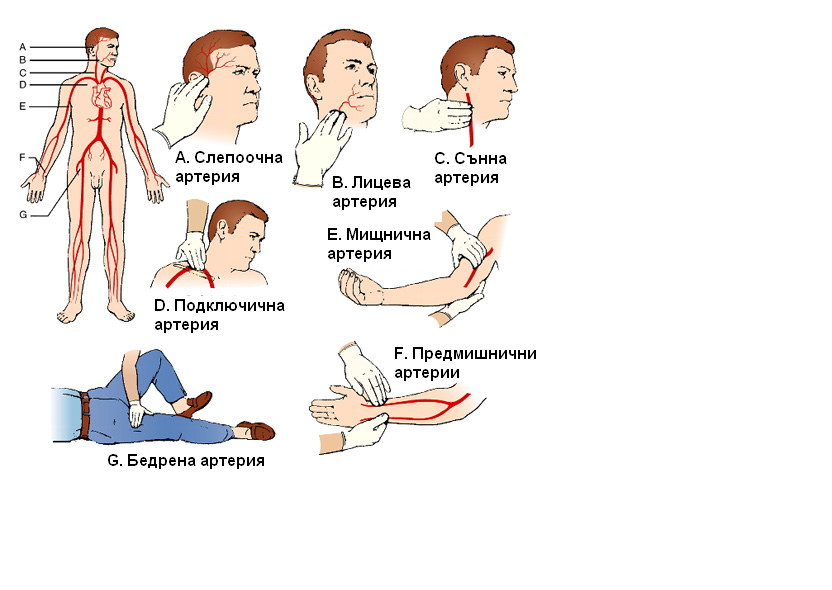 53
Контрол на кръвозагубата!
При кървене от ГИТ:
Н2 блокери
Инхибитори на протонната помпа
Вазоактивни медикаменти:
Vasopressine
Somatostatin, Octreotide
Поставяне на стомашна сонда.
ФЕГСкопия и локална коагулация и приложение на вазоактивни медикаменти.
54
[Speaker Notes: Поставянето на стомашна сонда дава възможност за визуална оценка на стомашното съдържимо, измерването на рН, а от друга страна създава условия за изпразването на стомаха и контрахирането му, което може да спре кървенето. При кървящи разширени вени на хранопровода е наложително поставянето на сонда на Sengstaken-Blakemore.]
Лабораторни изследвания
Кръвна група
Пълна кръвна картина
Електролити
Биохимичен профил:
Кръвна захар, урея, креатинин
55
[Speaker Notes: Задължителен минимален лабораторен скрининг.]
Лабораторни изследвания
Хемостазен профил:
ПВ, ККВ, INR, Фактори
Киселинно-алкален статус + лактат:
Начална респираторна алкалоза 
Последваща метаболитна ацидоза
Урина - по показания
56
Допълнителна образна диагностика
Ехография в зависимост от локализацията:
Абдоминална аортна аневризма
Паренхимни коремни органи
Рентгенография на гръдния кош:
Перфорирала язва
Синдром на Boerhaave
Ендоскопия на ГИТ
57
[Speaker Notes: Допълнителната образна диагностика дава възможност за локализация на кървенето а също и за функционална оценка на сърдечно-съдовата система.]
При пациентки в детеродна възраст
Тест за бременност
Ехография на тазови органи
Кулдоцентеза
58
Допълнителни изследвания
Трансторакална/езофагеална ехография
Аортография
КАТ, ЯМР
Диагностичен перитонеален лаваж
Образно изследване на големите кости
59
За мониторинга
Оценката на хемодинамиката се основава все повече на неинвазивни методи!
За нас по-важни са промените на съответните параметри, отколкото техните абсолютни или средни стойности!
60
Поведение при хиповолемичен шок в ИО
Адекватно обемно заместване:
СрАКН над 60 mmHg
БКН = 12-15 mmHg
СИ над 2.2 l/min/m2:
Инфузиране на балансирани кристалоидни разтвори
Инфузиране на плазмозаместители
Субституираща хемотрансфузия
61
[Speaker Notes: БКН – Белодробно капилярно налягане.
СИ – Сърдечен индекс.]
Поведение при хиповолемичен шок в ИО
Целенасочена хирургическа намеса
Вазопресори се прилагат при достигнат адекватен обем или по витални показания!
62
Клинични белезиза адекватност на лечението
Кожа - розова, суха и топла
САКН над 90 mmHg
Сърдечна честота - под 100 /min
Пулсово налягане в референтни стойности
ЦВН - 5-12 cm H2О:
Диуреза - над 0.5-1 ml/kg/h
Серумен лактат под 2.2 mmol/l
63
[Speaker Notes: За нас е важно да достигнем до референтните стойности на съответните параметри.]
Клинични белезиза адекватност на лечението
SvO2 над 70%:
Кислородотерапия
Обемно заместване
Инотропни средства
SaO2 над 90%:
Кислородотерапия
Механична вентилация
Кислородоносители
64
Инфузионно лечение
При пациенти с масирана инфузионна терапия (кристалоиди), уместно е затопляне на разтворите до 390 C преди употреба за предпазване от хипотермия.
65
[Speaker Notes: Хипотермията е лош прогностичен белег и съпътстващ рисков фактор за лоша прогноза.]
Автохемотрансфузия
Пациенти с масивен хемоторакс
Стерилно събиране на кръвта със стандартна система за торакоцентеза
Добавяне на антикоагулант – разтвор на Натриев цитрат, а не Хепарин
Ретрансфузиране на кръвта
66
[Speaker Notes: Автохемотрансфузията е с ограничено приложение у нас.]
Възможност за коагулопатия
Дилуция на Тромбоцитите и факторите на съсирване
Нежелани ефекти на хипотермията върху тромбоцитната агрегация.
Освобождаване на тъканен Тромбопластин от увредените нервни тъкани при пациенти със затворена черепно-мозъчна травма.
Проследете за приемани медикаменти и приложете подходящите антидоти при необходимост.
Проследяване на хемостазен профил, Тромбоеластография (TEG) и Ротационна тромбоеластография (ROTEM).
67
[Speaker Notes: Агресивната инфузионна и трансфузионна терапия крие опасност от тежка коагулопатия.]
Заместващо кръвопреливане
Ранно провеждане на заместително преливане на биопродукти, особено при пациенти от клас III и IV.
Ранното приложение на кръвни продукти при ниско съотношение 1/1  на еритроцитен концентрат/прясно замразена плазма или тромбоцитна маса може да избегне развитието на коагулопатия или тромбоцитопения.
Повечето от пациентите със субституираща хемотрансфузия не се нуждаят от допълнително приложение на калций.
Високите нива на серумен калций са нежелани и могат да бъдат вредни.
68
[Speaker Notes: Задължителното приложение на калций след хемотрансфузия не е в съвременните стандарти за лечение.]
TXA
Приложението на Tranexamic acid (TXA) в натоварваща доза 1 g за 10 min iv, следвана от 1 g за 8 h iv повишава преживяемостта при кръвоизливи след травма.
Протоколът на приложение е по-ефективен, ако се осъществи в първия час след травмата и със значителна стойност, ако това стане в първите 3 часа.
69
Нашите най-чести грешки
Неразпознаване на факта, че пациентът е в шок.
Неразпознаване на хиповолемичния шок.
Неразпознаване на причините за този шок.
Неадекватна инфузионна терапия:
Обемно натоварване
Коагулопатии
70